Utilisationde la trame SISTpowerpoint
Date  |  Nom de l’intervention  |  Lieu  |  Intervenant
1
Changer la mise en forme des pages
Plusieurs modèles de diapositives pour vos parties, titres, contenus sont proposés. Voici la démarche à suivre pour y accéder :
A partir de ce PowerPoint

1ère méthode :
Cliquer sur le texte « Nouvelle diapositive »
Choisir la mise en forme parmi les modèles

2ème méthode :
A partir d’une diapositive existante
Dans la colonne de gauche, faire un clic droit sur la diapositive
Aller à « Disposition » et sélectionner la mise en page souhaitée
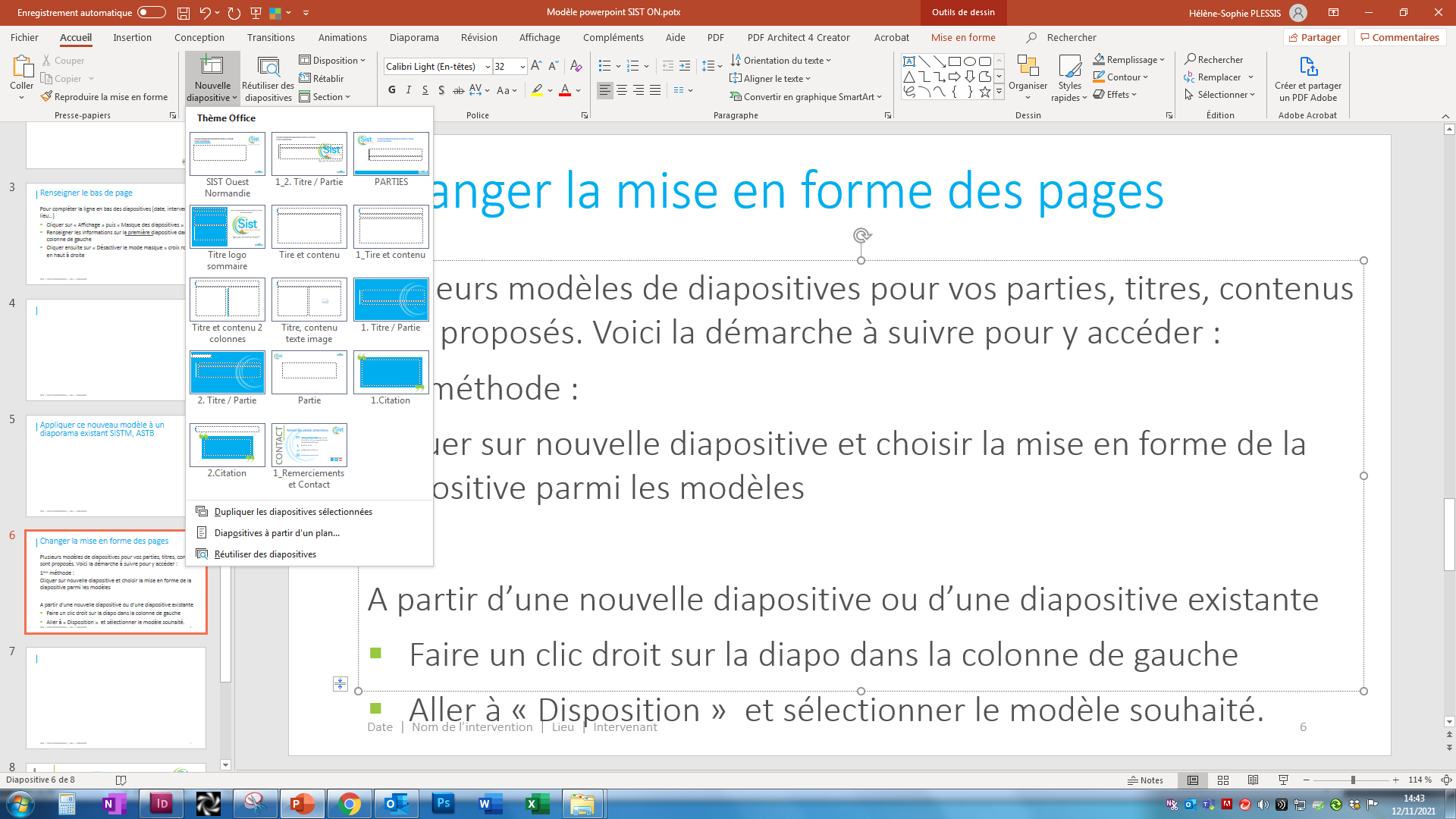 Date  |  Nom de l’intervention  |  Lieu  |  Intervenant
2
Appliquer ce nouveau modèle à un diaporama existant SISTM, ASTB
Ouvrez votre powerpoint
Cliquez sur le volet Miniatures (à gauche), puis sélectionnez les diapositives de votre choix : 
Pour sélectionner toutes les diapositives, faire : Ctrl+A
Pour en sélectionner certaines: maintenir la pression sur Ctrl tout en cliquant sur les diapositives que vous voulez sélectionner
Copier les diapositives sélectionnées : Ctrl+C
Basculez vers le nouveau fichier, cliquez avec le bouton droit sur le volet Miniatures, puis sous Options de coller, sélectionnez Utiliser le thème de destination:
Les diapositives sont copiées dans la nouvelle présentation. Pour ne pas refaire toute la mise en forme, cliquez sur l’onglet « Conception » puis sur « Idées de conception »(en haut à droite) et sélectionnez parmi les propositions pour chaque diapositive.
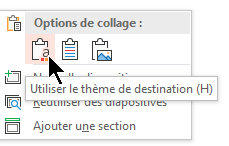 Date  |  Nom de l’intervention  |  Lieu  |  Intervenant
3
Renseigner le pied de page
Pour compléter la ligne en bas des diapositives (date, intervention, lieu…) 
Cliquer sur l’onglet « Insertion » (en haut à gauche) puis sur « En tête / Pieds » 
Renseigner le pied de page puis cliquer sur « Appliquer partout »
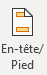 Date  |  Nom de l’intervention  |  Lieu  |  Intervenant
4